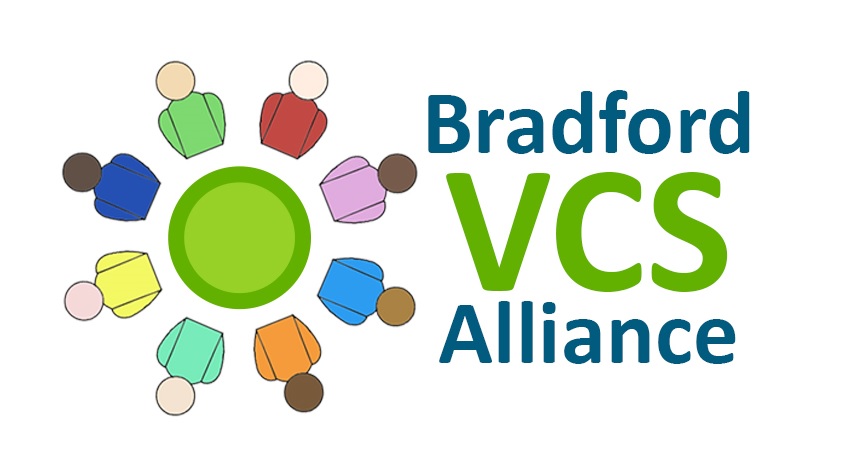 Bradford VCS Alliance
Where We Are Now

Helen Speight – BVCSA Chair
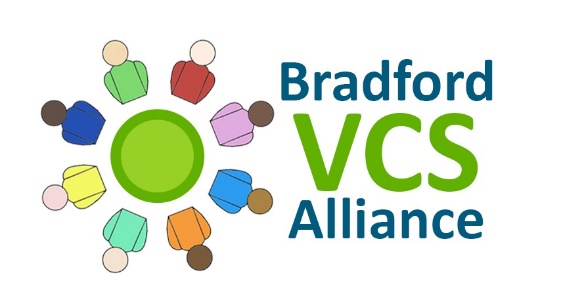 The VCS & the Future of Health & Social Care Delivery
NHS Policy Document ‘Five Year Forward View’ (October 2014) = details different integrated care models

Integrated care models are a national initiative. Bradford District and City CCGs along with CBMDC chose to implement the Accountable Care System (ACS) model

West Yorkshire and Harrogate Sustainability and Transformation Plan (STP) calls for integrated, place based interventions including establishing an ACS
[Speaker Notes: The basic concept of an ACO is that a group of providers agrees to take responsibility for providing all care for a given population for a defined period of time under a contractual arrangement with a commissioner. Providers are held accountable for achieving a set of pre-agreed quality outcomes within a given budget or expenditure target.]
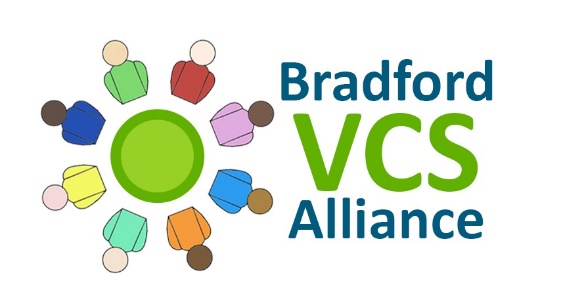 The VCS & the Future of Health & Social Care Delivery
ACS = new model for delivery of health, social care and support services in Bradford

To deliver the new ACS health, social care and support, providers have come together to form Bradford Provider Alliance (BPA)

 The VCS are now an integral part of the BPA
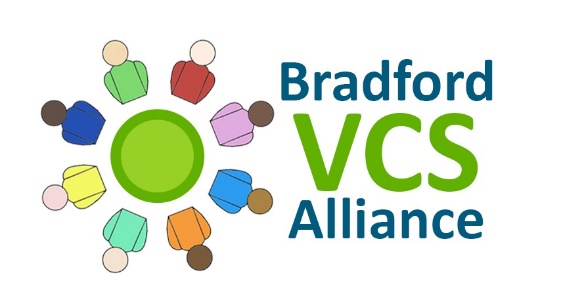 Bradford Provider Alliance (BPA)
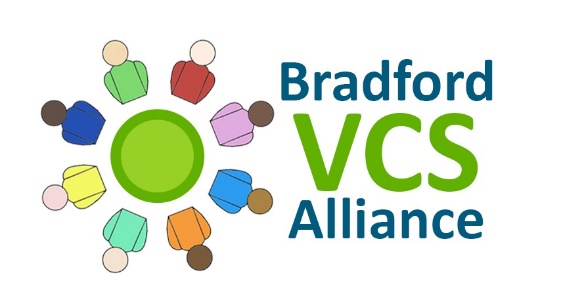 Airedale, Wharfedale and Craven Provider Alliance – AWC’s Accountable Care Organisation
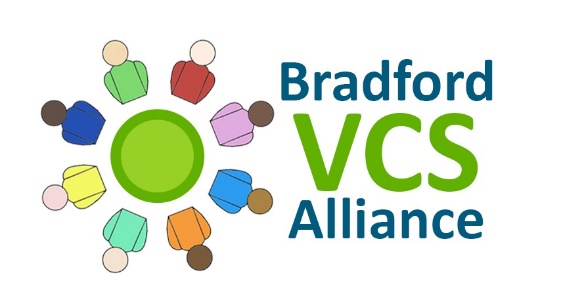 Why do we need the Bradford VCS Alliance?
Changing health needs + reduced funding = need to work in collaboration within and across sectors 

Focus on whole population health + integrated and holistic care

Instead of multiple contracts with multiple providers – one outcomes based contact between commissioners and BPA. 

 The VCS strengths will contribute to the successful development of the ACS
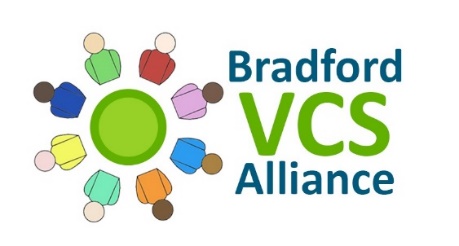 Bradford VCS Alliance Board – Pathway to Membership
Bradford City/District CCG’s approach ASG as an elected body representing the VCS
ASG create the ACO Task and Finish Group (TFG) to lead on work
Bradford City/District CCG’s ask ASG to develop a legal entity to be part of the Bradford Provider Alliance (BPA)
Completed
Bradford VCS Alliance created as a Ltd Company
Shadow Board sought legal & consultancy advice on which model was best for the new entity
To take part in negotiations with the CCG’s & BPA partners the TFG becomes the Shadow Board
To do
Shadow Board becomes full Board with formal ratification from ASG
On going development
Shadow Board develops governance structures and processes
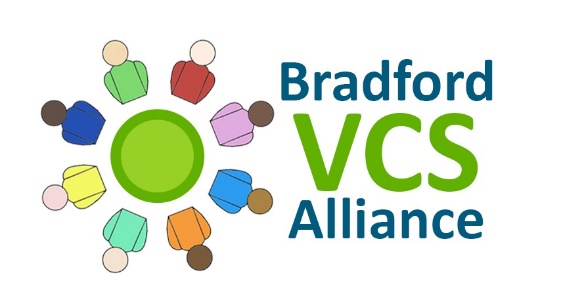 Where are we now?
Contractual and Legal Negotiations 

CCG’s

CBMDC 

BPA partners

Governance / Structure

Work on membership structure 

Mem and Arts – make bespoke
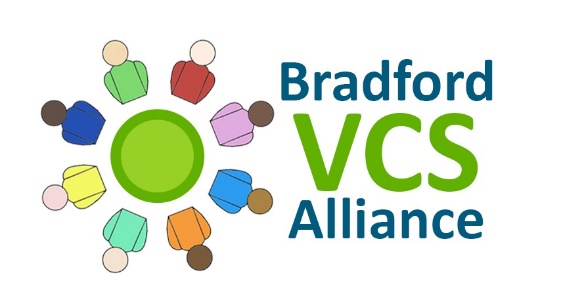 Next Steps for the sector
Be ready to offer your skills to help transform health, social care and support services

Get involved in an ASG Forum to stay informed about developments and learn about opportunities
 
Know what your service brings to this new landscape #

Be ready to offer your skills to help transform health, social care and support services

Be prepared for the new world - think about how to get contract ready
For more information
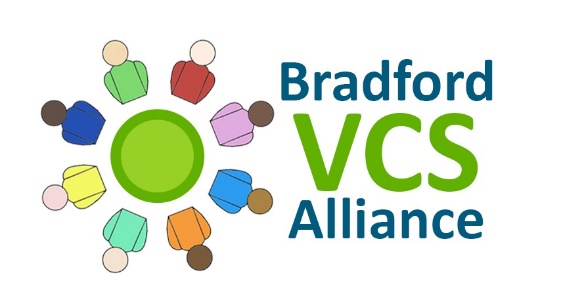 Contact: 

Jen White - Programme Lead: jen@bradfordvcsalliance.org.uk

Polly Mellor – Programme Support and Communications Officer: polly@bradfordvcsalliance.org.uk

Helen Speight - Chair BVCS Shadow Board: hspeight@thornburycentre.com 

Visit our new website: www.bradfordvcsalliance.org.uk